20XX
ENTERPRISE MANAGEMENT TRAINING
谈判僵局处理技巧
Click here to enter your text and change the color or size of the text. Click here to enter your text
前言
https://www.ypppt.com/
ENTERPRISE MANAGEMENT TRAINING
谈判僵局指在商务谈判过程中，由于双方观点、立场差异较大，利益冲突难以协调，同时各方又都不肯再做出让步妥协，形成暂时的一种对峙僵持局面。
目录
ENTERPRISE MANAGEMENT TRAINING
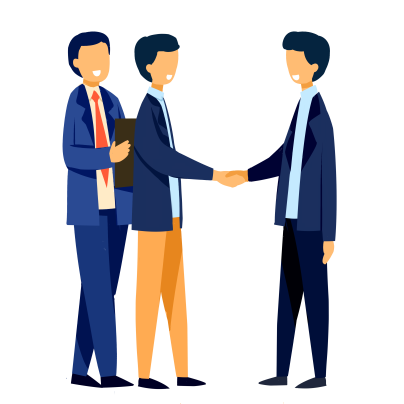 01
产生僵局的原因
02
避免僵局的发生
03
处理僵局的技巧
ENTERPRISE MANAGEMENT TRAINING
-01-
产生僵局的原因
Click here to enter your text, change the color or size of the text. You can also format the appropriate text and adjust the line spacing of the text.
产生僵局的原因
ENTERPRISE MANAGEMENT TRAINING
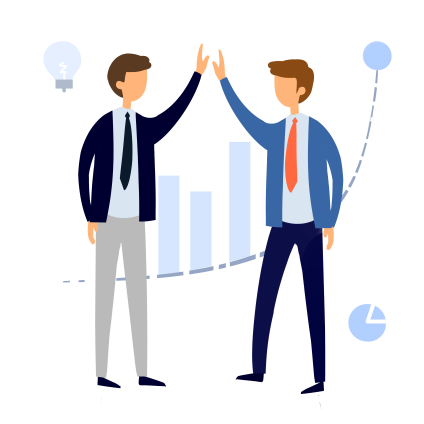 谈判双方角色定位不均等
1
事人不分
2
信息沟通的障碍
3
4
其他原因
主观偏见
谈判形成一言堂
谈判一方缄口沉默
滥施压力和圈套
产生僵局的原因
一、谈判双方角色定位不均等
ENTERPRISE MANAGEMENT TRAINING
参与商务谈判的企业并非都是实力相当，经常存在着洽谈双方一方强、一方弱，一方大、一方小等差别，这种情况往往容易使双方在进入谈判角色定位产生偏差。
产生僵局的原因
二、事人不分
ENTERPRISE MANAGEMENT TRAINING
A
B
C
借口推辞
偏激的
感情色彩
总在立场上
讨价还价
PPT下载 http://www.1ppt.com/xiazai/
三、信息沟通的障碍
（一）理解沟通中的障碍
沟通是人与人之间传达思想或交换信息的过程。
理解：
  ⒈沟通主要是通过语言来进行的。
  ⒉沟通不仅是信息的交流，还包括情感、思想、观点与态度的交换。
  ⒊沟通过程中会受到人的复杂心理过程的影响，易造成失真。
产生僵局的原因
ENTERPRISE MANAGEMENT TRAINING
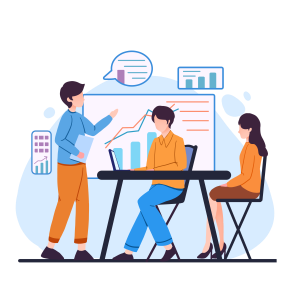 01
语言障碍
举例：
      一个到日本去谈判的美国商务代表团，碰到这样一件尴尬的事：直到他们要打道回府前，才知道贸易业务遇到了语言障碍，没有了达成协议的希望。因为在谈判时，就价格的确定上，开始没有得到统一，谈判快要告一段落时，美方在价格上稍微作了点让步，这时，日本方面的回答是“Hi！（嘿）”。结束后，美方就如释重负地准备“打道回府”。但结果其实并非如此.
    因为日本人说“嘿”，意味着“是，我理解你的意思（但我并不一定要认同你的意见）。
产生僵局的原因
ENTERPRISE MANAGEMENT TRAINING
三、信息沟通的障碍
（二）沟通中的障碍
语言障碍一般表现为：一方能够听懂，但另一方不能听懂，或双方都听不懂以及双方都能听懂，但经常产生误解。
02
03
环节过多
地位差异
信息从一个人传到另一个人的过程中会越来越失真，一般每经过一个中间环节，就要丢失30%的信息。
信息发送者的层次越高，听众越倾向于接受。
04
表达不明，渠道不畅
产生僵局的原因
ENTERPRISE MANAGEMENT TRAINING
三、信息沟通的障碍
（二）沟通中的障碍
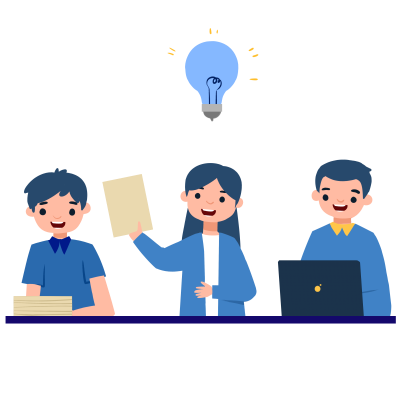 产生僵局的原因
举例1：
　   马路上，一辆车子的引擎出了问题，司机检查发现是电池没电了，于是，他拦住了一辆过路的汽车请求帮助。那辆车的司机很乐于助人，同意帮助他重新发动汽车。“我的车有个自动启动系统”，抛锚汽车的司机解释说：“所以你只要用大概每小时 30 公里至 35公里的速度就能启动我的车子。”“做好事”的司机点点头，回到他的车中。驾车者也爬入自己的车，等着那“助人为乐者”帮助发动汽车，可他等了一会儿，没见汽车上来，便下车看个究竟。但当他转过身时，发现事情糟了：“助人为乐者”正以时速35公里的速度撞向他的车。结果是造成了18000元的损失。
ENTERPRISE MANAGEMENT TRAINING
举例2：
　　在缅因州中心港口，当地流传着10年前沃尔特·科罗恩凯特首次将他的船驶入港口时的情景。这位豪放的水手看到不远处的岸边，有一小群人向他挥手致意，心里十分高兴。他模糊地听到对方的呼喊声：“你好，沃尔特”
        当他的船驶近港口时，人越聚越多，仍然在呼喊：“你好，沃尔特！你好，沃尔特！”
        因为对这样热烈的欢迎十分感激，他摘下了白色的船长帽；挥动着回礼，甚至还鞠躬答谢。
        就在抵达岸边前一会儿，他的船忽然搁浅了。人群一片肃静。深知水性的他马上明白了，原来人们喊叫的是：“水浅!水浅”
[Speaker Notes: https://www.ypppt.com/]
03/外部环境发生变化
04/人员素质低下
01/ 心理障碍
02/缺乏必要的策略和技巧
产生僵局的原因
四、其他原因
ENTERPRISE MANAGEMENT TRAINING
2.
3.
4.
ENTERPRISE MANAGEMENT TRAINING
-02-
避免僵局的发生
Click here to enter your text, change the color or size of the text. You can also format the appropriate text and adjust the line spacing of the text.
要有一个合理
的心态
持有欣赏对方
的态度
语言适中，
语气谦和
要注意控制和调节情绪
避免僵局的发生
ENTERPRISE MANAGEMENT TRAINING
一、避免僵局形成的态度
A
B
C
D
提出互利的选择
把人与问题分开
不要在立场上讨价还价
平等地对待对方
避免僵局的发生
ENTERPRISE MANAGEMENT TRAINING
二、避免僵局的方法
ENTERPRISE MANAGEMENT TRAINING
-03-
处理僵局的技巧
Click here to enter your text, change the color or size of the text. You can also format the appropriate text and adjust the line spacing of the text.
处理僵局的技巧
ENTERPRISE MANAGEMENT TRAINING
一、间接处理潜在僵局的技巧
即借助有关事实和理由委婉地否定对方意见
先肯定
后否定
先利用
后转化
先重复
后削弱
条件对等法
先提问
后否定
A
B
D
E
C
处理僵局的技巧
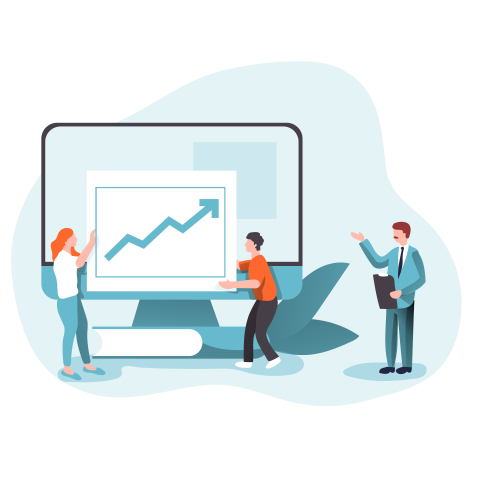 二、直接处理潜在僵局的技巧
ENTERPRISE MANAGEMENT TRAINING
1.列举事实法
2.以理服人法
3.以情动人法
4.归纳概括法
5.反问劝导法
6.以静制动法
7.幽默法
8.站在对方立场上说服对方
9.适当馈赠
10.场外沟通
处理僵局的技巧
三、打破现实僵局的技巧
ENTERPRISE MANAGEMENT TRAINING
（一）拖延战术
1.消除障碍
当双方“谈不拢”造成僵局时，有必要把洽谈节奏放慢，看看到底阻碍在什么地方，以便想办法解决。
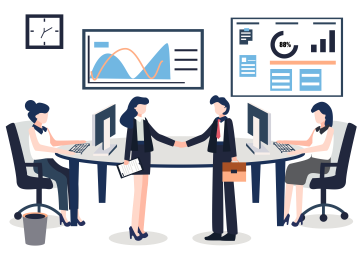 2.消磨意志
拖延战术是对谈判者意志施压的一种最常用的方法。突然的中止，没有答复（或是含糊不清的答复）往往比破口大骂、暴跳如雷令人难以接受。
处理僵局的技巧
三、打破现实僵局的技巧
ENTERPRISE MANAGEMENT TRAINING
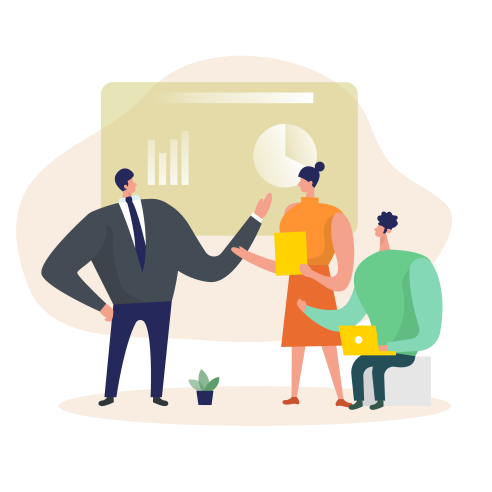 （一）拖延战术
3.等待时机
拖延战术还有一种通过恶意的运用，即通过拖延时间、静待法规、行情、汇率等变动，掌握主动，要挟对方做出让步。
（二）运用真挚的感情打动对方
01/  态度要诚恳；
02/  襟怀要坦白；
03/ 情义要真诚利用
一般来说，可分两种情况：
  一是拖延谈判时间，稳住对方；
  二是谈判中留下漏洞，拖延交货
（七）转移话题
（三）运用休会策略
（四）改变谈判议题
（八）寻求第三方案技巧
（五）调换谈判人员
（九）中止谈判
（十）第三者调解或仲裁
（六）改变谈判环境
处理僵局的技巧
ENTERPRISE MANAGEMENT TRAINING
三、打破现实僵局的技巧
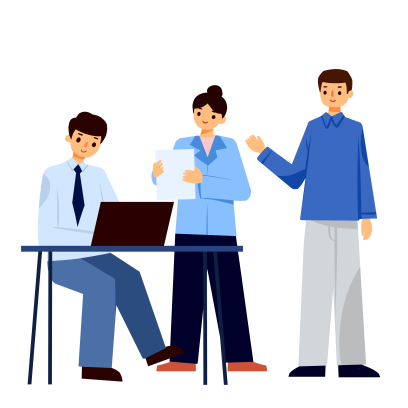 20XX
ENTERPRISE MANAGEMENT TRAINING
谈判僵局处理技巧
Click here to enter your text and change the color or size of the text. Click here to enter your text
更多精品PPT资源尽在—优品PPT！
www.ypppt.com
PPT模板下载：www.ypppt.com/moban/         节日PPT模板：www.ypppt.com/jieri/
PPT背景图片：www.ypppt.com/beijing/          PPT图表下载：www.ypppt.com/tubiao/
PPT素材下载： www.ypppt.com/sucai/            PPT教程下载：www.ypppt.com/jiaocheng/
字体下载：www.ypppt.com/ziti/                       绘本故事PPT：www.ypppt.com/gushi/
PPT课件：www.ypppt.com/kejian/
[Speaker Notes: 模板来自于 优品PPT https://www.ypppt.com/]